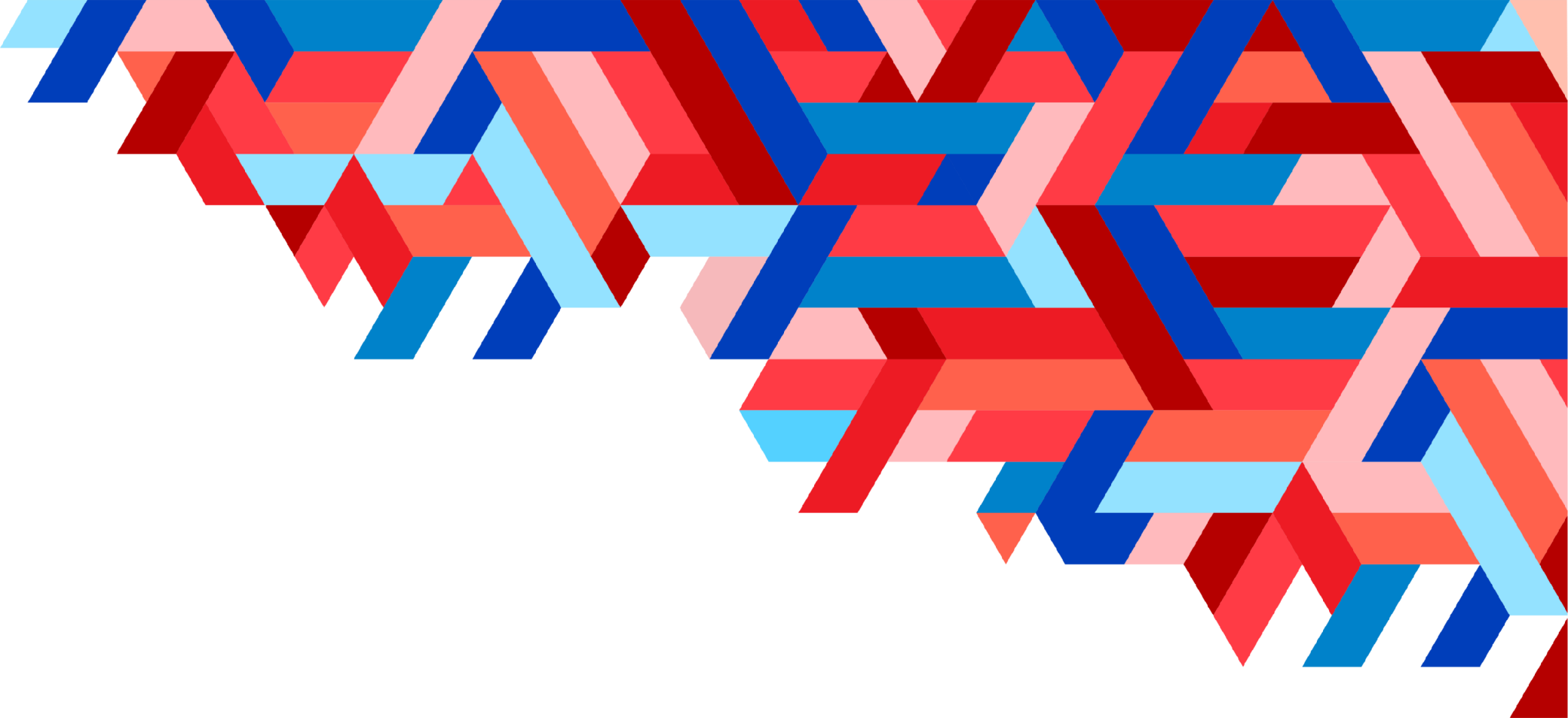 Роль социального бизнеса в решении задач повышения качества жизни населения региона
НЕРУШАЙ СВЕТЛАНА ИВАНОВНА 
председатель комитета по развитию малого, среднего бизнеса 
и потребительского рынка Ленинградской области
2019 – 2024 
Национальный проект 
«МАЛОЕ И СРЕДНЕЕ ПРЕДПРИНИМАТЕЛЬСТВО 
И ПОДДЕРЖКА ИНДИВИДУАЛЬНОЙ ПРЕДПРИНИМАТЕЛЬСКОЙ ИНИЦИАТИВЫ»

Цель
Увеличение числа занятых в сфере МСП
ЛЕНИНГРАДСКАЯ ОБЛАСТЬ
273 000
план на 31 декабря 2023 года
355 518
факт на 1 декабря  2023 года
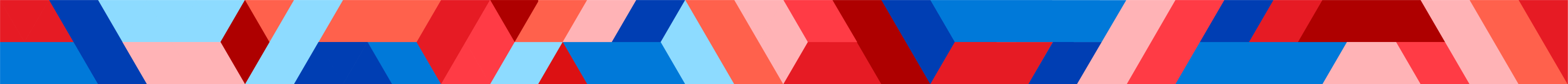 2
2
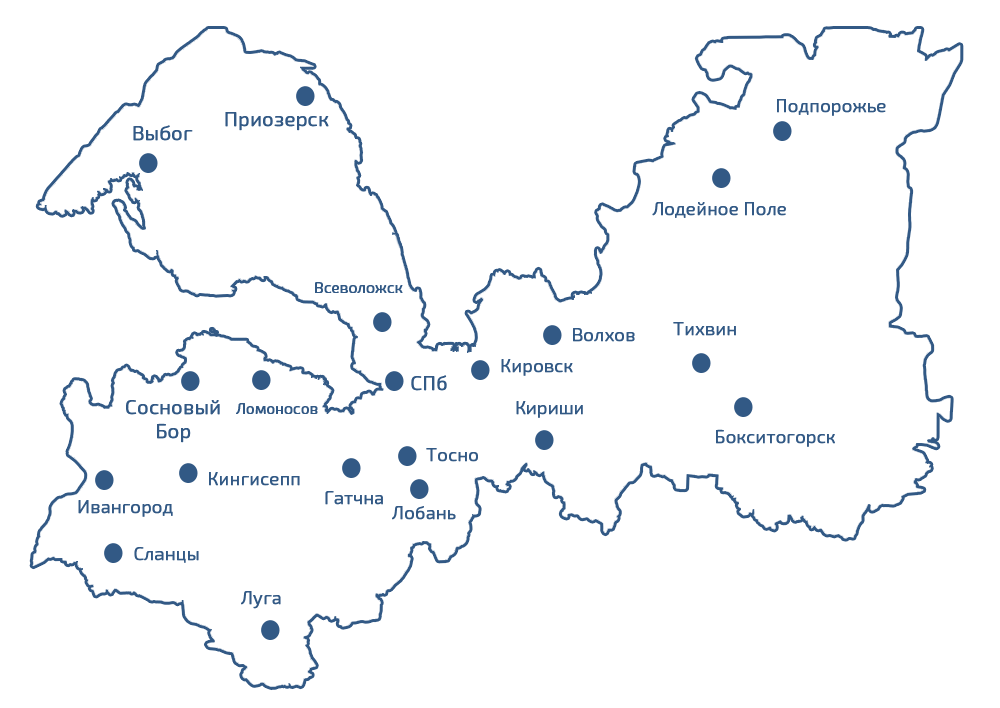 На 13.12.2023 количество субъектов МСП – 79 078
в том числе ИП – 57 348
в том числе Юр. лиц – 21 730
На 13.12.2023 
Самозанятые граждане – 99 390 чел.
Топ 5 видов деятельности по количеству чеков:
Перевозка пассажиров
Перевозка грузов
Индустрия красоты (маникюр, стрижка)
Торговля (продукция собственного производства)
Обучение
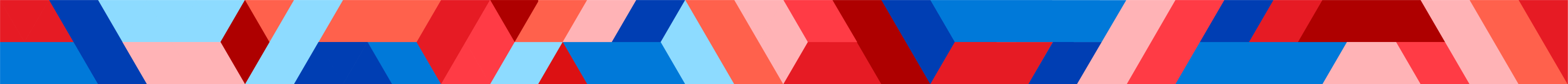 3
ПОДДЕРЖКА СУБЪЕКТОВ МСП В 2023 ГОДУ
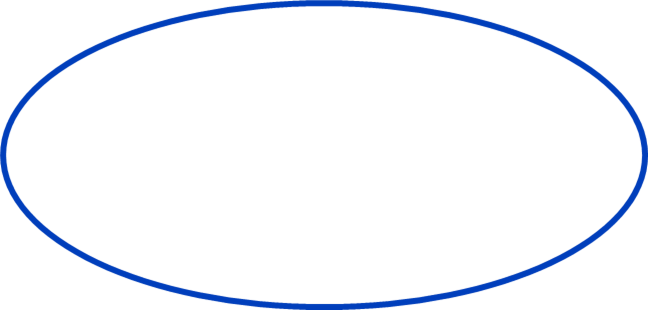 1,6 млрд руб.
17 субсидий и грантов, в том числе:
модернизация производства      ~ 80 млн руб. 
проценты по кредитам                ~ 49 млн руб.
проценты по лизингу                   ~ 45 млн руб.
гранты соц.предприятиям           ~ 51 млн руб.
магазины шаговой доступности  ~ 56 млн руб.
социальные предприятия  ~  43 млн руб.
объекты туриндустрии       ~   14 млн руб.
частные детские сады       ~ 682 млн руб.
гранты  для молодежи       ~   46 млн руб.
«проект на миллион»         ~     3 млн руб.
Микрозаймы (капитал)          ~ 808 млн руб.
Микрозаймы (портфель)       ~ 728 млн руб.
Поручительства (капитал)    ~ 934,4 млн руб.
Поручительства (портфель) ~ 2,3 млрд руб.
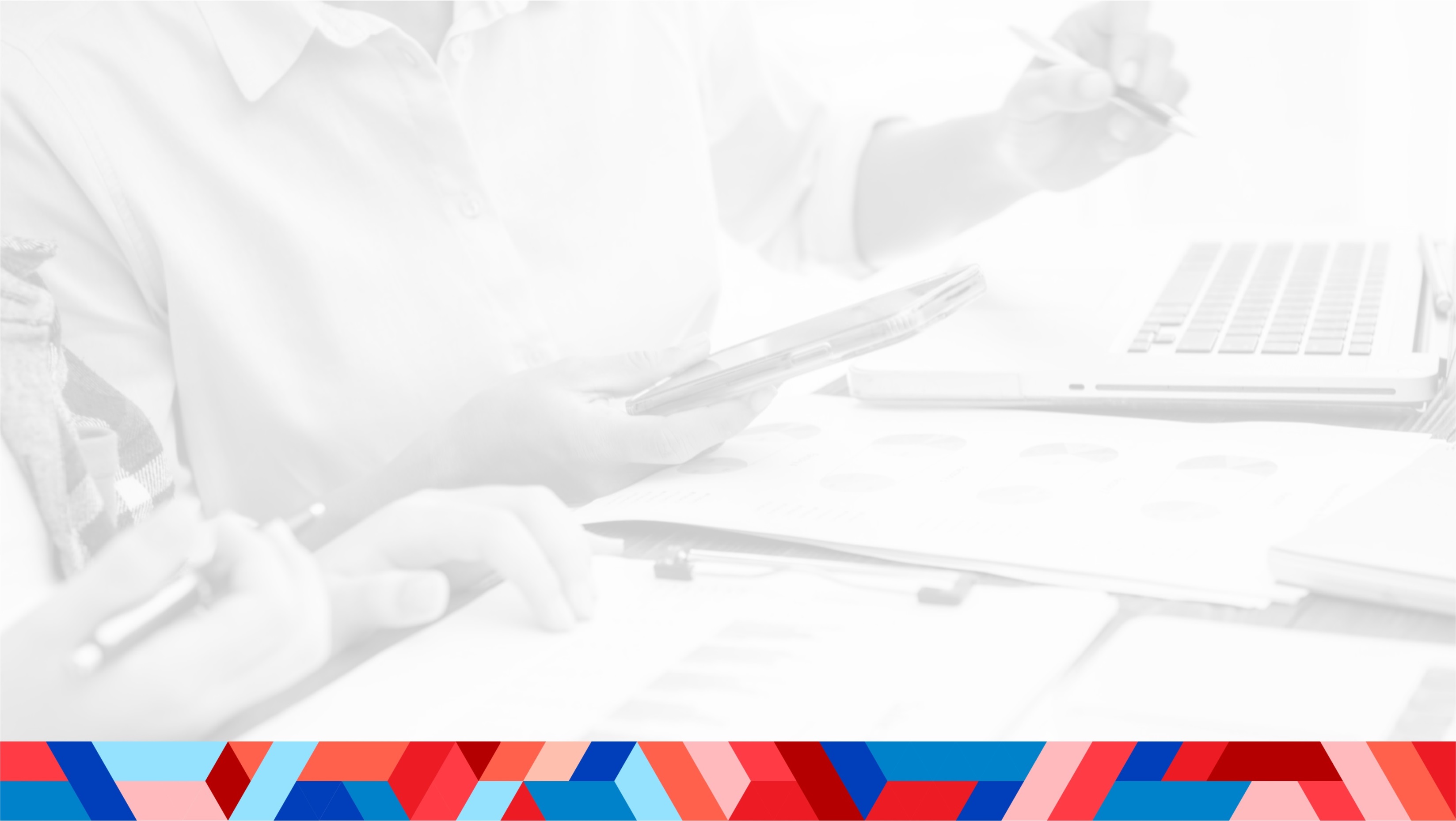 4
4
ЧТО ТАКОЕ СОЦИАЛЬНОЕ ПРЕДПРИНИМАТЕЛЬСТВО (ст. 24.1 Федерального закона № 209-ФЗ)
С 2019 года
Предпринимательская деятельность, направленная на достижение общественно полезных целей, способствующая решению социальных проблем граждан и общества и осуществляемая в соответствии с условиями, предусмотренными ч. 1 ст. 24.1 Федерального закона № 209-ФЗ
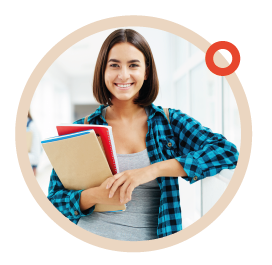 Ключевое свойство социальных предприятий – коммерческая деятельность, направленнаяна повышение качества жизни населения
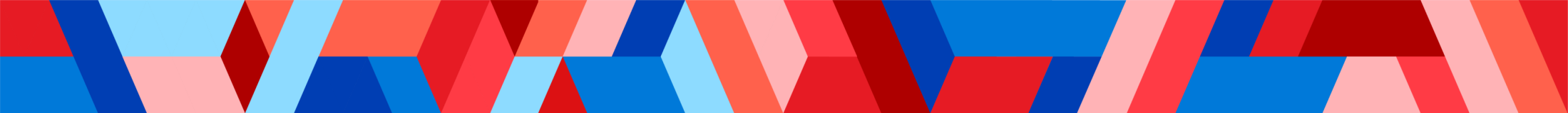 5
2
СОЦИАЛЬНОЕ ПРЕДПРИНИМАТЕЛЬСТВО             в Ленинградской области
Дошкольное и дополнительное
образование
Организация отдыха и оздоровления детей
Культурно-просветительская деятельность
Услуги, направленные 
на укрепление семьи, материнства и детства
Количество социальных предприятий

2020 год –   35
2021 год – 175
2022 год – 307
2023 год – 450 (план)
Среди регионов РФ 2022 год – 6 место
                                    2023 год – 4 место
6
Категории социальных предприятий
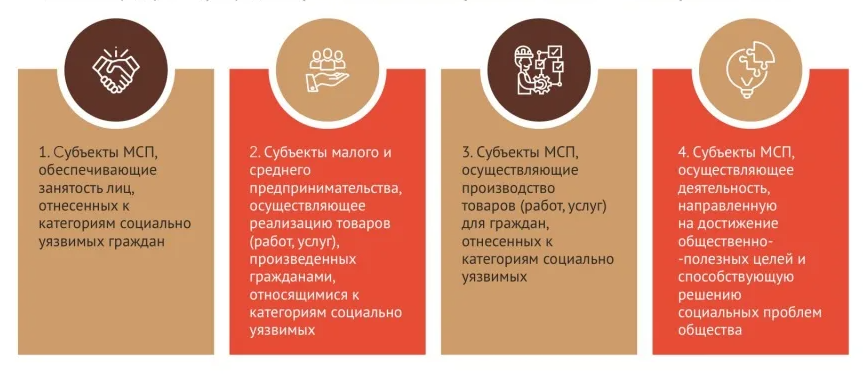 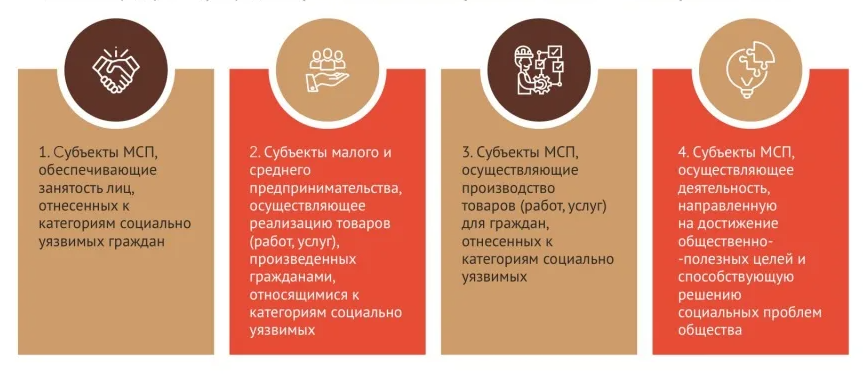 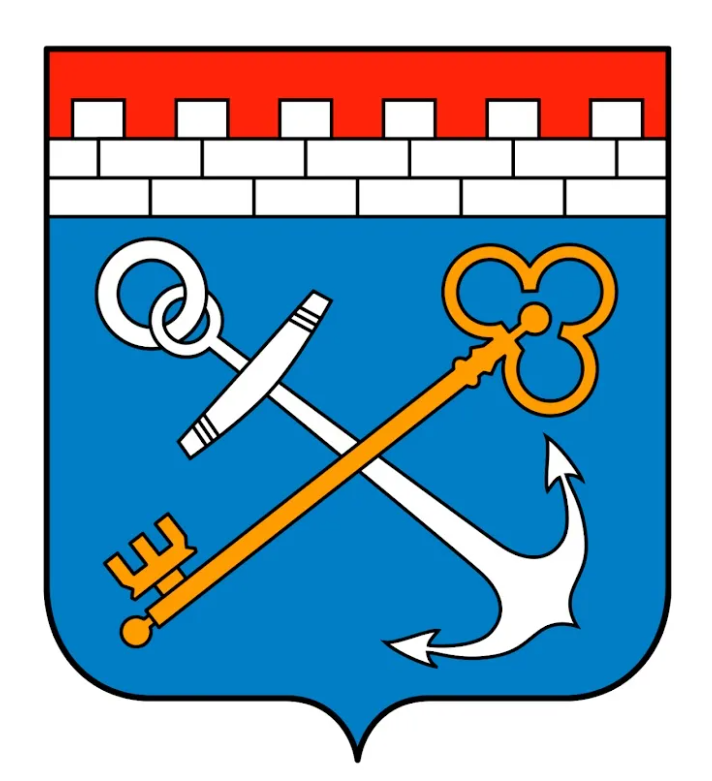 5. Субъекты МСП, осуществляющие деятельность 
по определенным ОКВЭД 85.3
85.41
86.1
86.2
86.90.4
93.12
93.29.1
5%
70%
0%
13%
8%
4%
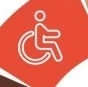 1.1 индивидуальный предприниматель, являющийся инвалидом и осуществляющий предпринимательскую деятельность без привлечения работников
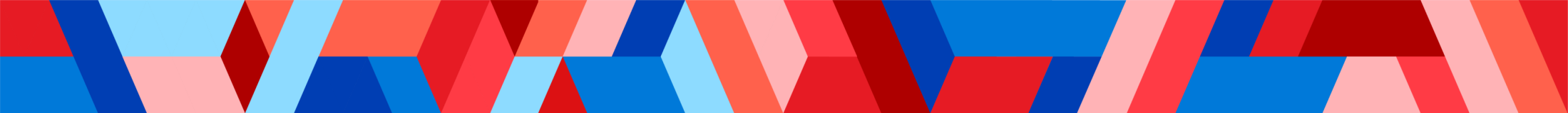 7
2
Поддержка социальных предприятий
Региональный проект «Создание условий для легкого старта и комфортного ведения бизнеса» национального проекта «Малое и среднее предпринимательство и поддержка индивидуальной предпринимательской инициативы»
Областной закон от 22.03.2021 № 31-оз «О дополнительных социальных гарантиях и стандартах в Ленинградской области»
Государственная программа Ленинградской области «Стимулирование экономической активности Ленинградской области»

Областной закон от 12.10.2009 № 78-оз «Об установлении ставки налога, взимаемого в связи с применением упрощенной системы налогообложения, на территории Ленинградской области»
Реализуют:
Комитет по развитию малого, среднего бизнеса и потребительского рынка
Комитет по социальной защите населения
Комитет по здравоохранению
Комитет общего и профессионального образования
Центр инноваций социальной сферы Фонд поддержки предпринимательства Ленинградской области
Органы местного самоуправления
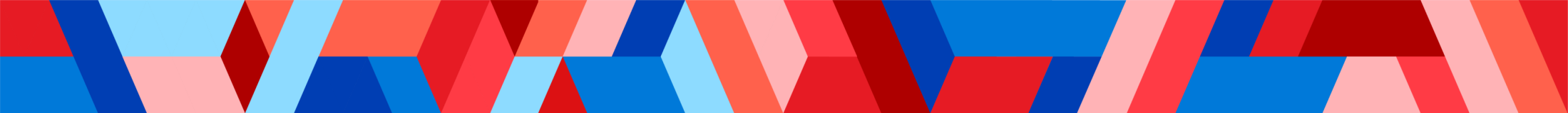 8
2
Что дает статус социального предприятия
Налоговые льготы: Социальные предприятия на УСН платят налог по сниженной ставке
1%, если объект налогообложения – «Доходы»
 
Финансовая поддержка: 
Гранты – от 100 000 до 500 000 руб.
Субсидии – до 1 000 000 руб.
Микрозаймы от 3,75%
Поручительства

Нефинансовая поддержка: 
Консультация по мерам поддержки социальных предприятий
Консультационные услуги с привлечением сторонних профильных экспертов 
Консультационная услуга по  присвоению статуса «социальное предприятие»
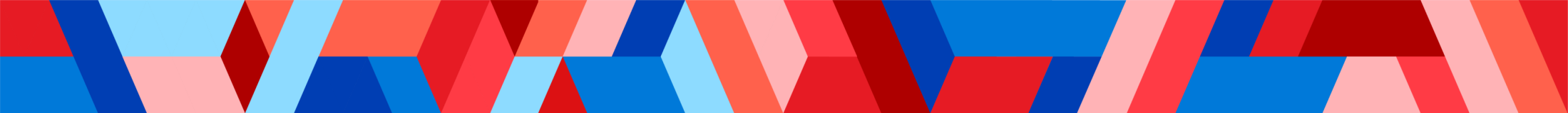 9
2
Предоставление субсидии на возмещение части затрат
субъектам МСП, признанным социальными предприятиями
2021 год
2022 год
2020 год
2019 год
2018 год
2023 год
43,5 млн руб.

102 МСП
26,5 млн руб.

98 МСП
27,0 млн руб.

83 МСП
8,0 млн руб.

30 МСП
15,0 млн руб.

51 МСП
30,0 млн руб.

76 МСП
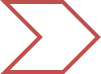 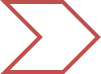 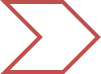 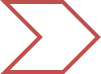 Общий объем финансирования – 150 млн руб.
Количество получателей за период – 440 МСП
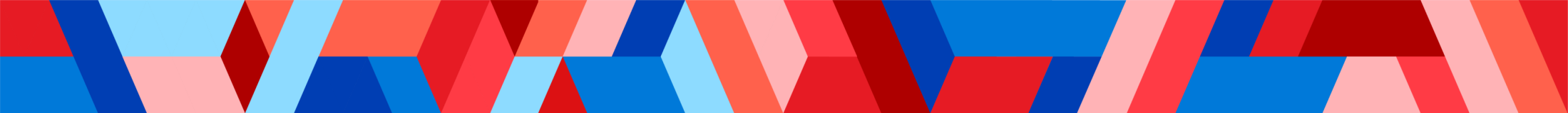 10
2
Гранты социальным предприятиям
2023 год
2022 год
2021 год
51,3 млн руб.
107 МСП
20 млн руб.
44 МСП
49 млн руб.
99 МСП
Реализуется в рамках регионального проекта 
«Создание условий для легкого старта и комфортного ведения бизнеса»
Цель – поддержка социальных проектов, реализуемых 
на территории Ленинградской области
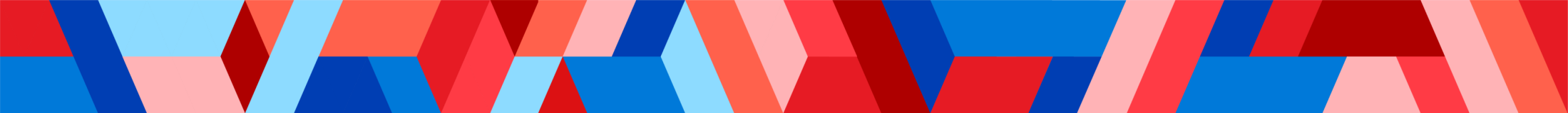 11
2
Социальный бизнес в сфере образования
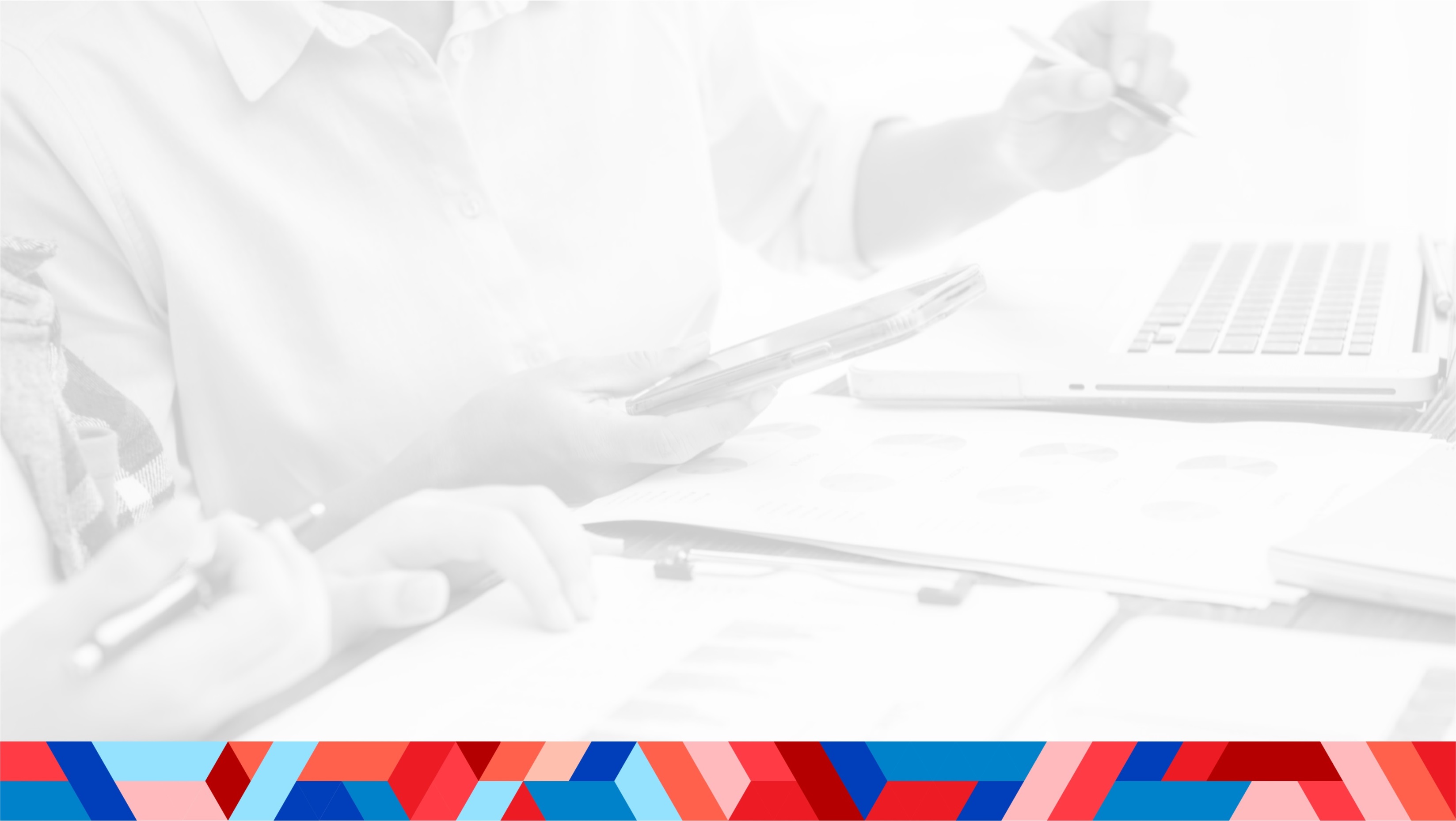 12
Основная задача:
Увеличение доли социального бизнеса в отраслях социальной сферы Ленинградской области, а также увеличение доли занятых граждан из числа социально уязвимых категорий.
Планируемые меры поддержки
Упрощение процедуры подтверждения статуса «социальное предприятие»
Снижение порога среднесписочной численности до 30% при трудоустройстве людей из числа категорий
Включение участников СВО в перечень категорий для присвоения статуса «социальное предприятие»
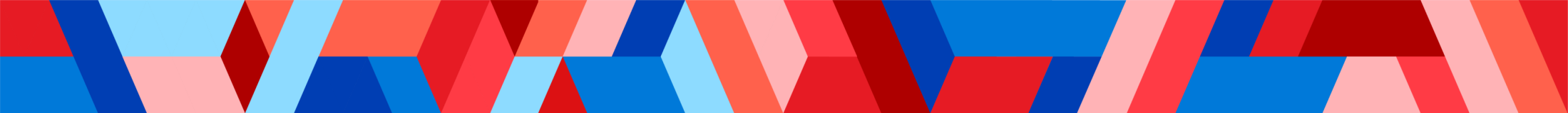 13
Оперативная информация
Телеграм-канал  Лига молодых бизнесменов 47
Телеграм-канал  МойБизнес47
Портал www.813.ru
Чат-бот по мерам  поддержки @FPP47_bot
Вконтакте  https://vk.com/fpp47
Горячая линия 8 (800) 30-20-813
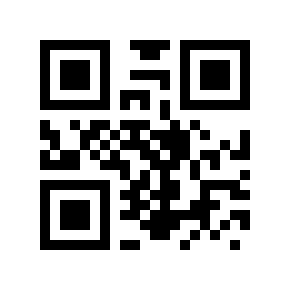 Региональные проекты
Региональные проекты
Региональные проекты
Региональные проекты
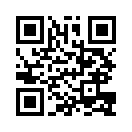 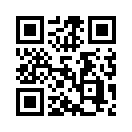 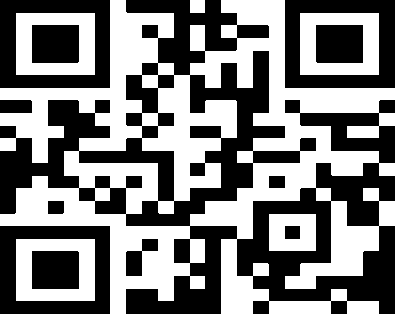 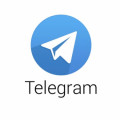 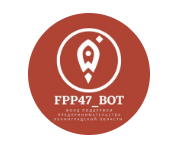 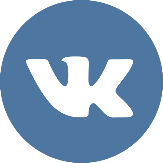 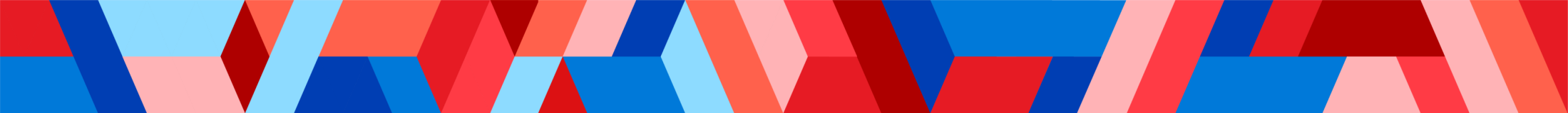 14